Sentence Structure:Sentence Types
SENTENCE TYPES
Simple
Compound
Complex
Compound-Complex
BASIC ELEMENTS OF EVERY SENTENCE
SUBJECT
PREDICATE
BASIC ELEMENTS
SUBJECT
PREDICATE
Mary
plays tennis.
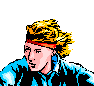 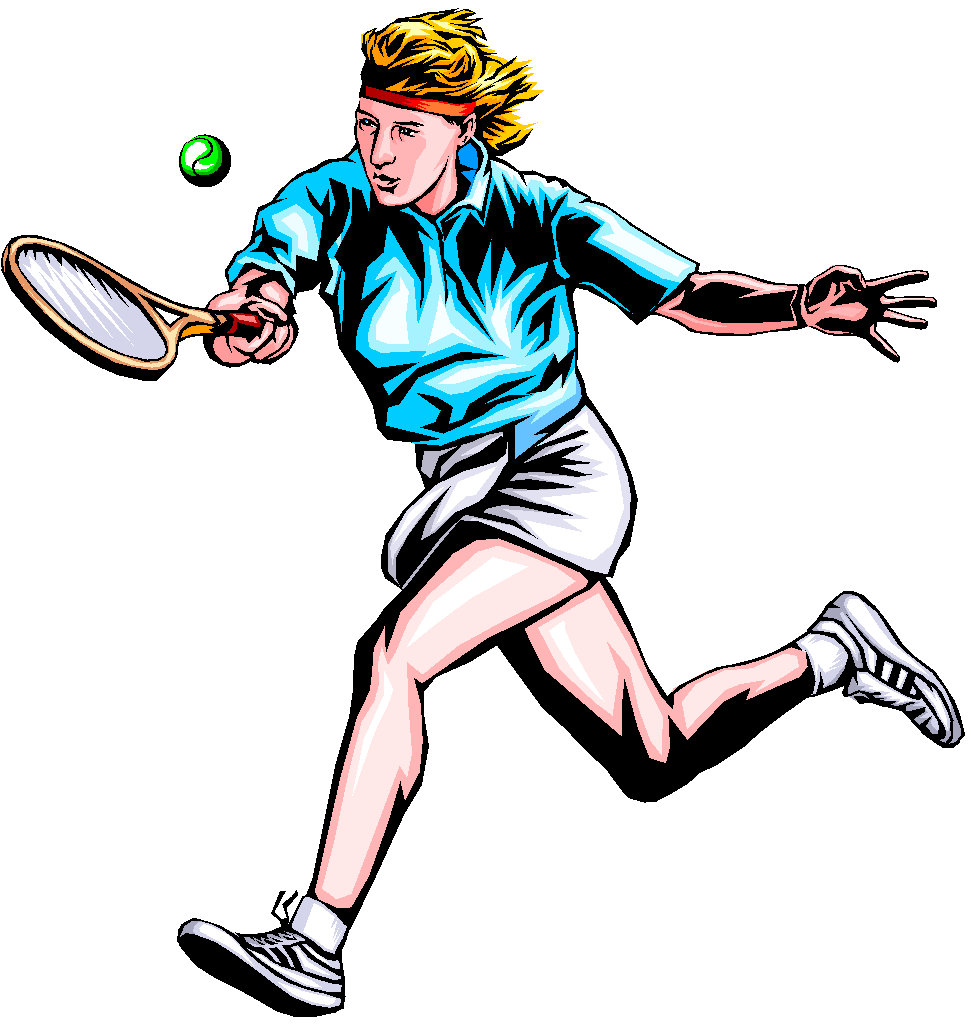 SIMPLE SENTENCE
SIMPLE SENTENCE
A simple sentence has one subject  and one predicate.
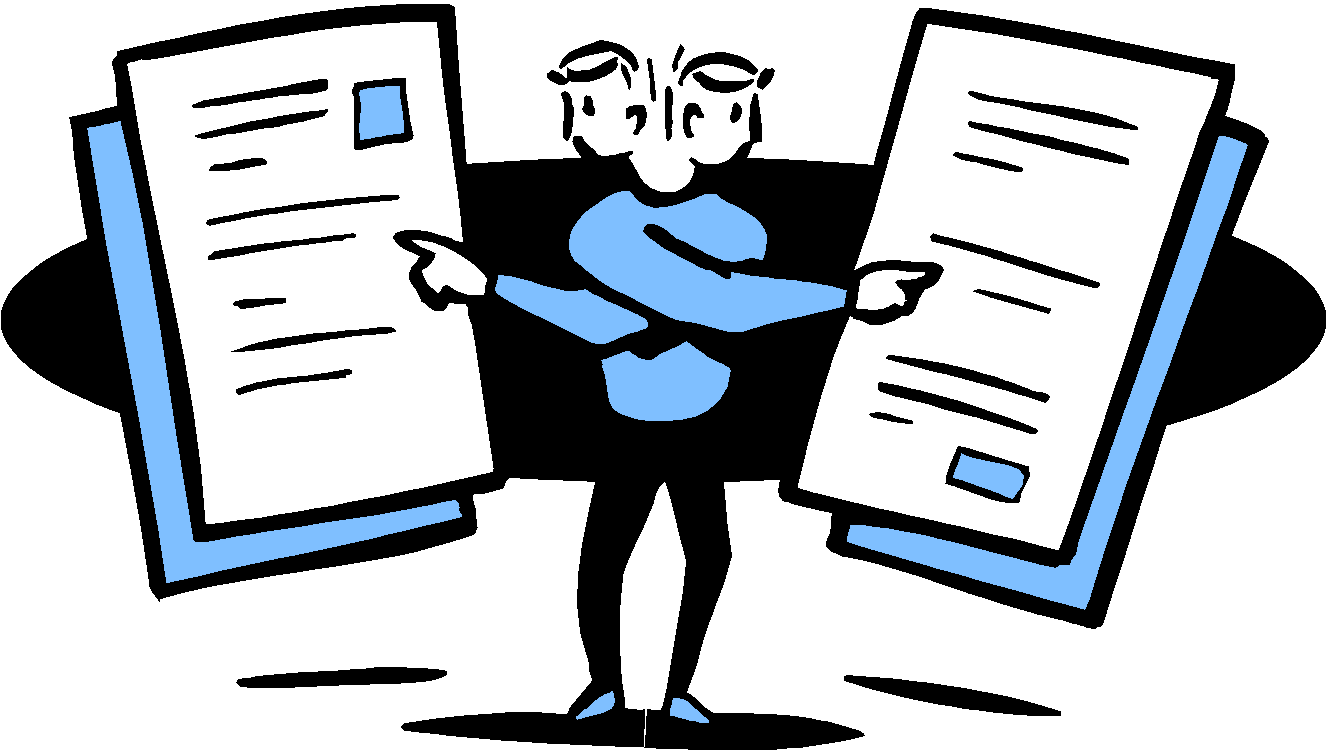 SIMPLE SENTENCE
Observe how a simple sentence is constructed:
We went to San Juan yesterday.
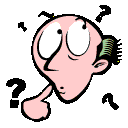 SIMPLE SENTENCE
Pronoun
Verb
Prepositional phrase
We   went  to San Juan .
Simple subject
Complete predicate
SIMPLE SENTENCE
PREDICATE
SUBJECT
plays tennis.
Mary
one subject 			one predicate
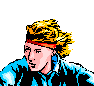 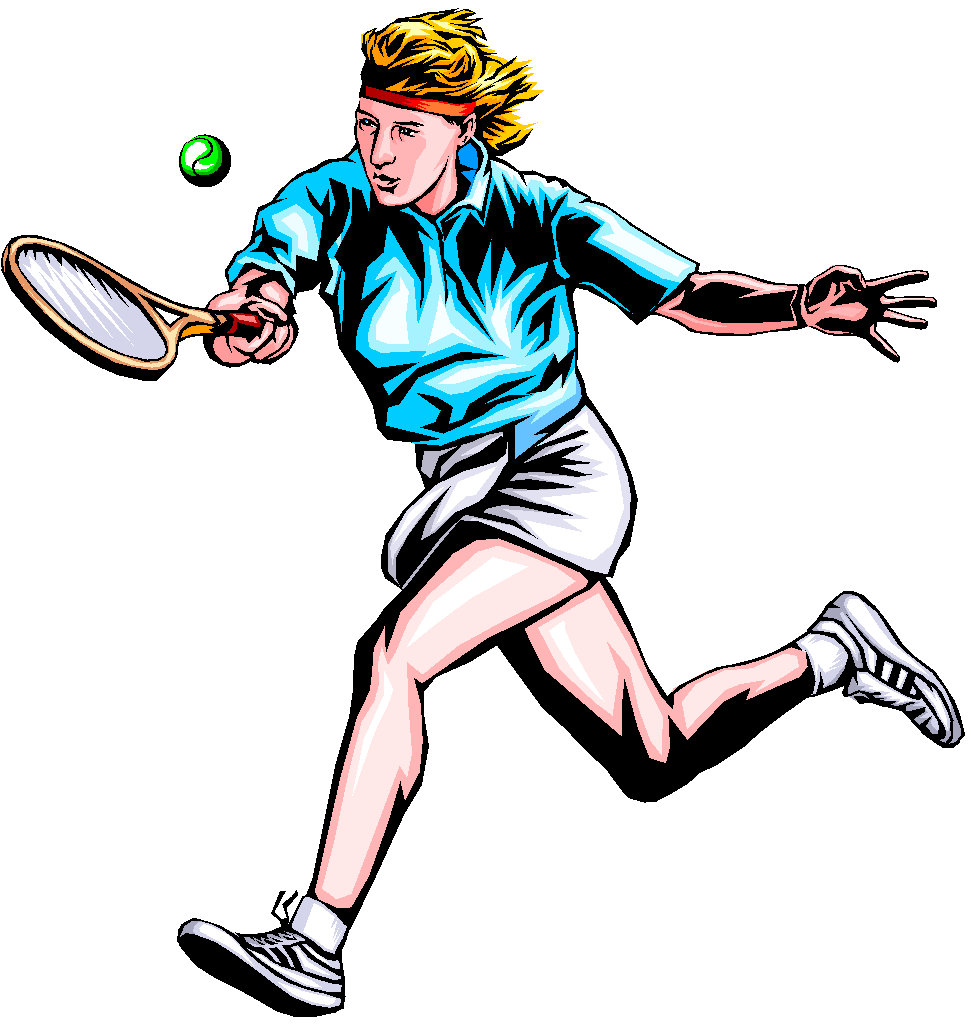 SIMPLE SENTENCE
Tom and Mary
play tennis.
Compound Subject
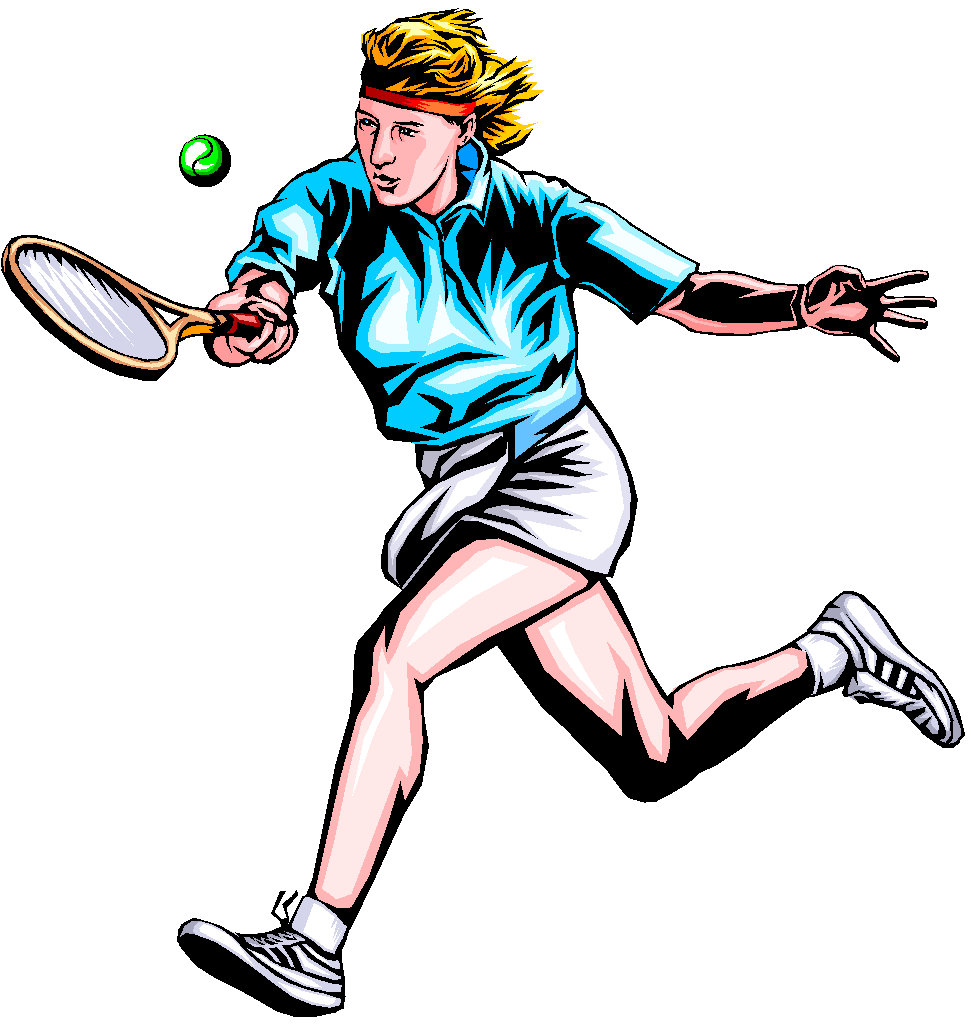 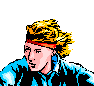 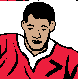 &
SIMPLE SENTENCE
play tennis and swim.
Tom and Mary
Compound Subject                Compound Predicate
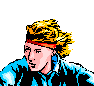 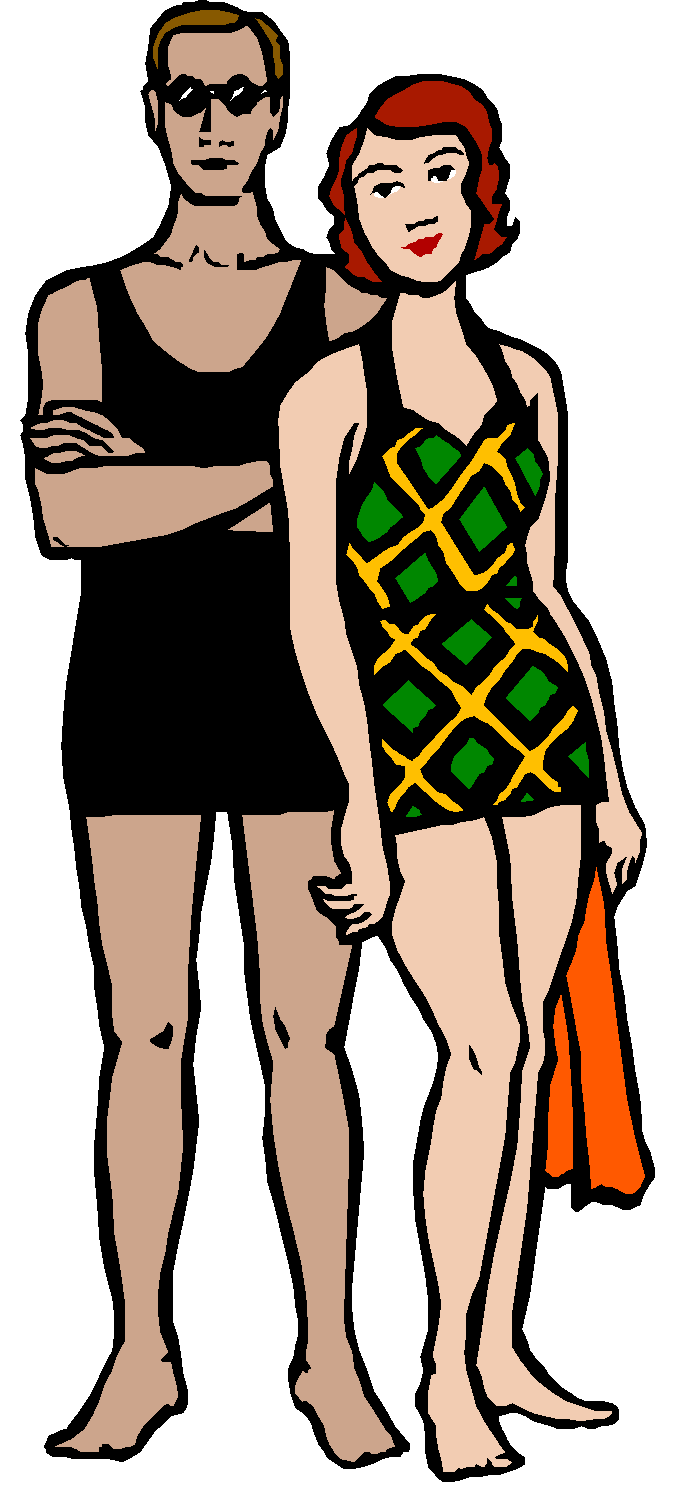 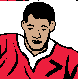 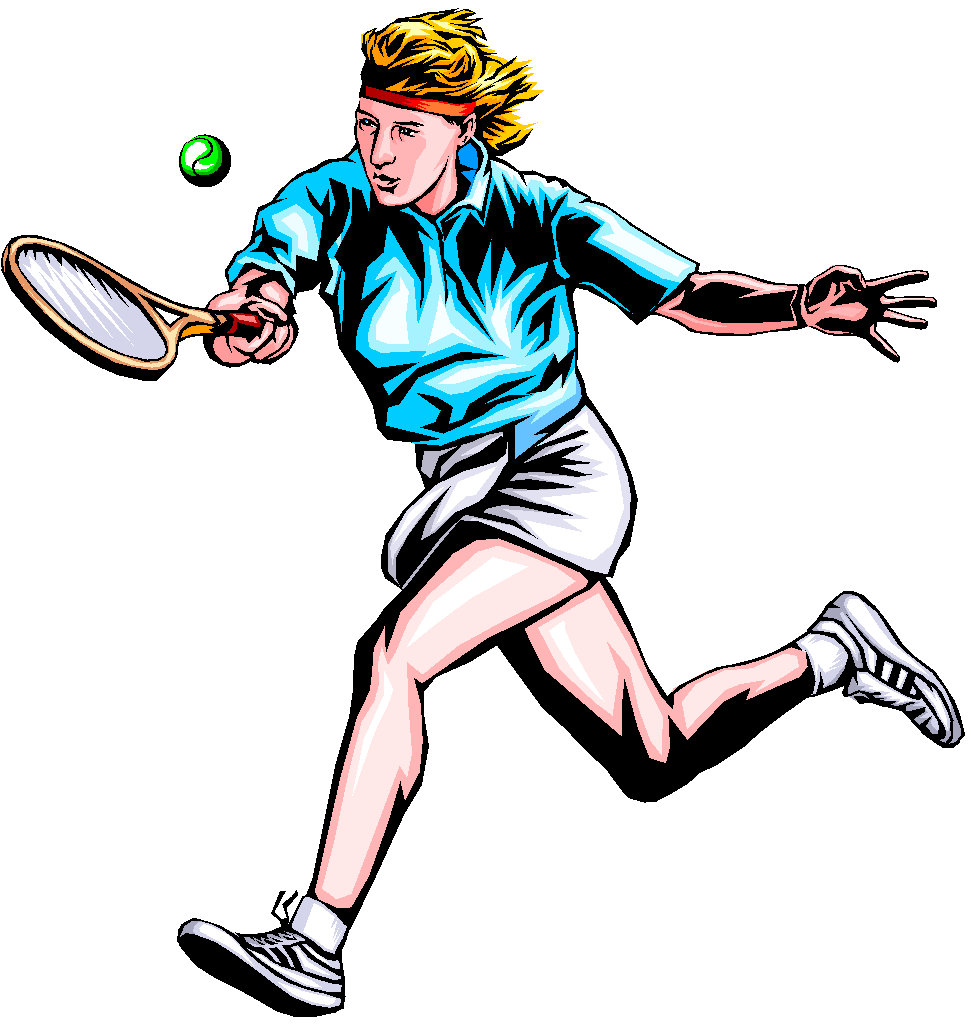 &
&
SIMPLE SENTENCEWITH COMPOUND SUBJECT
Tom and Mary play tennis.
SIMPLE SENTENCEWITH COMPOUND SUBJECT ANDCOMPOUND PREDICATE
Tom and Mary play tennis and swim.
COMPOUND SENTENCE
COMPOUND SENTENCE
A compound sentence has more than one part that can stand alone (independent clauses).
Independent clauses are connected by coordinating conjunctions, conjunctive adverbs or a semi-colon.
COMPOUND SENTENCE
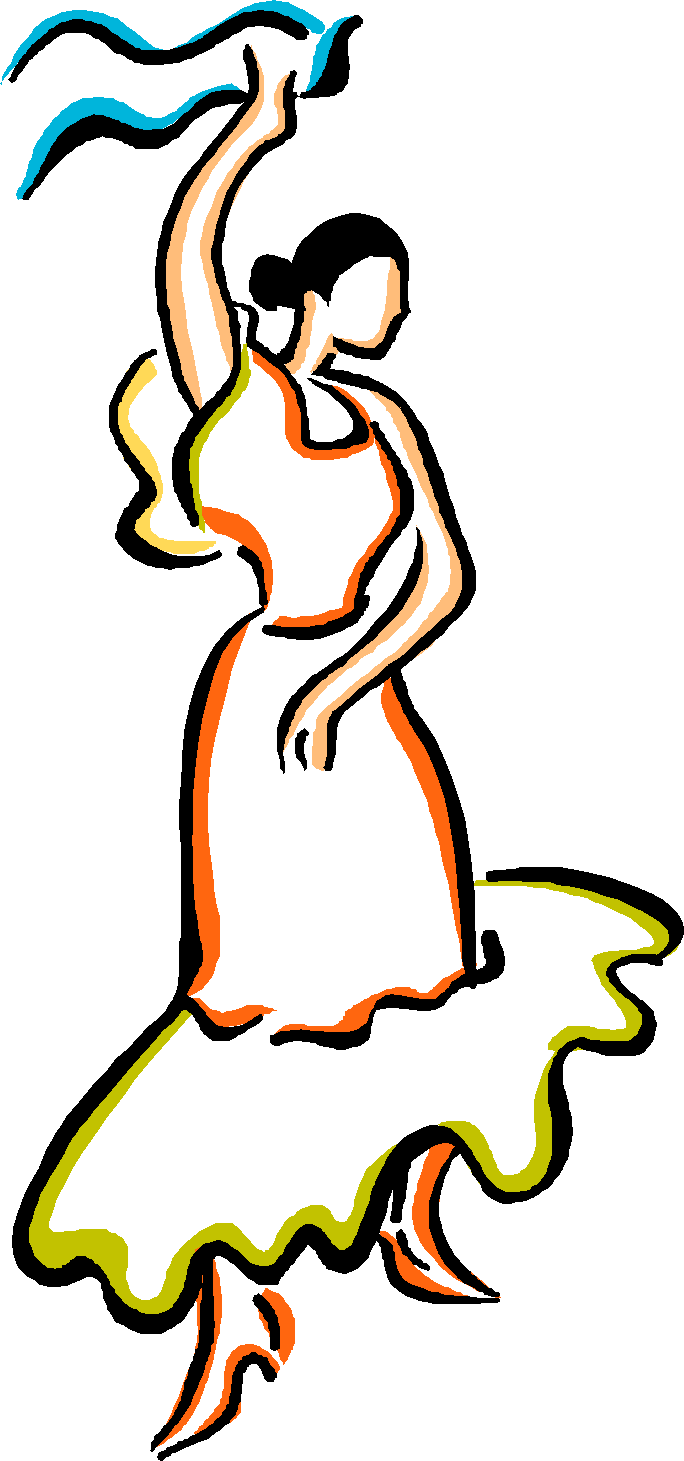 We went to San Juan, and
most of us danced all night.
COMPOUND SENTENCE
Subject
Verb
Prepositional phrase
We went to San Juan,
Predicate
Coordinating
Conjunction
and most of us danced all night .
Subject
Modifying phrase
Verb
COMPOUND SENTENCE USE OF COORDINATING CONJUNCTIONS
SUBJECT
PREDICATE
and
SUBJECT
PREDICATE
COMPOUND SENTENCE
Tom
swims,
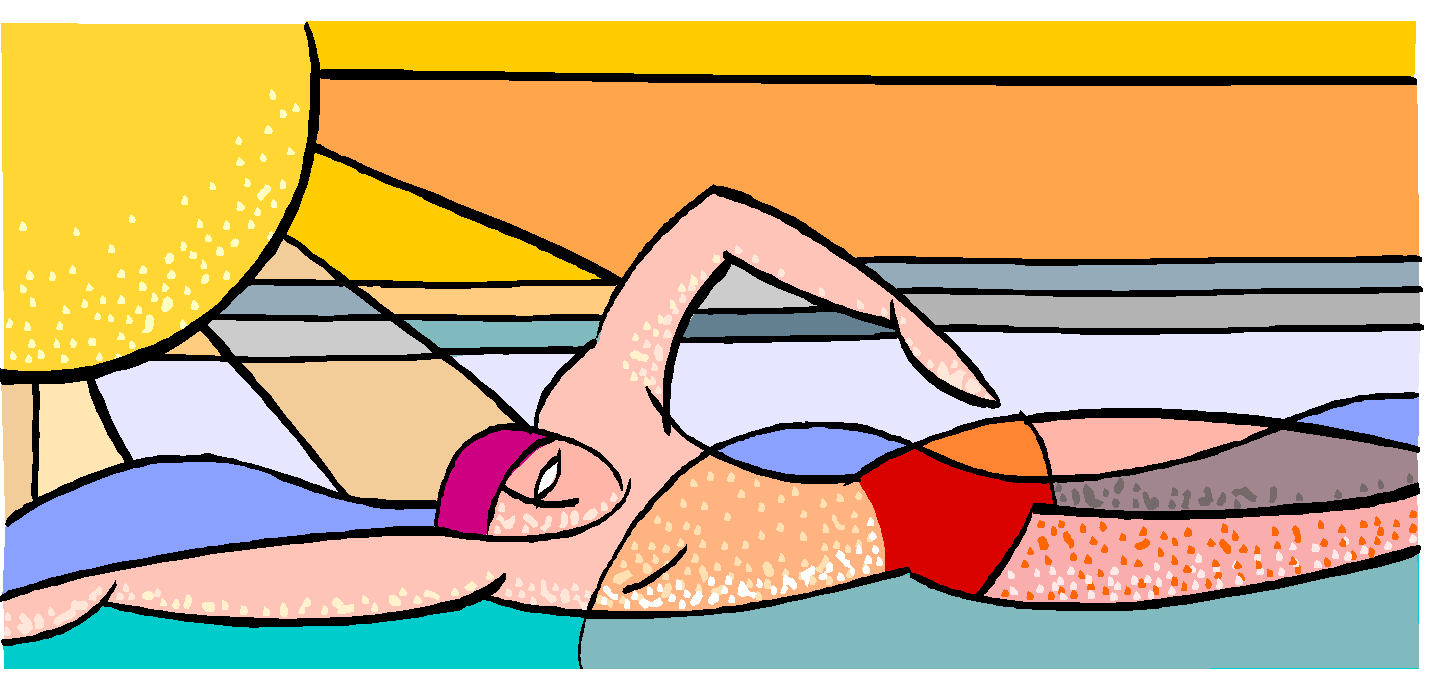 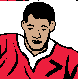 and
Mary
plays tennis.
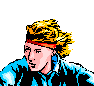 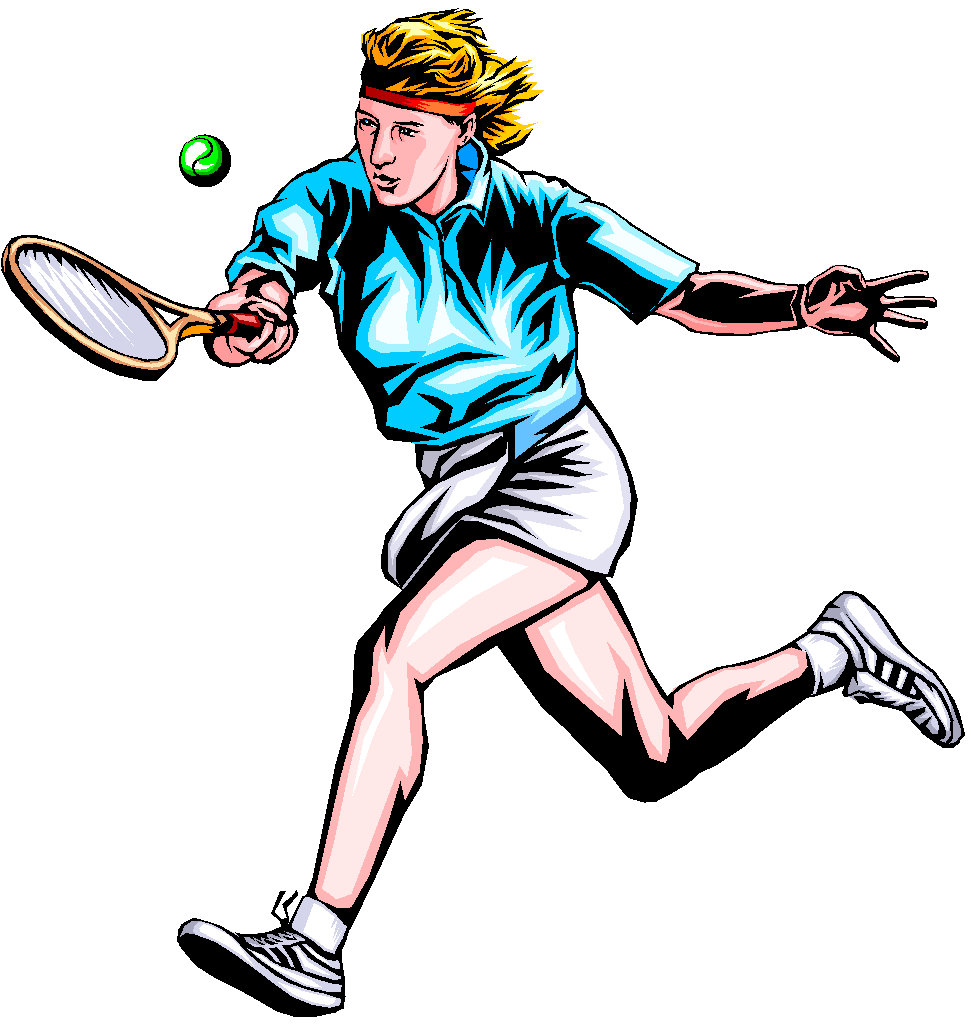 COMPOUND SENTENCE:COORDINATING CONJUNCTIONS(FANBOYS)
FOR
AND
NOR
BUT
OR
YET
SO
COMPOUND SENTENCE:COORDINATING CONJUNCTIONS
Tom swims, and Mary plays tennis.
Clause 1                                       Clause 2
     Independent                                 Independent
COMPOUND SENTENCE:COORDINATING CONJUNCTIONS
Tom swims, and Mary plays tennis.
Comma before “and” 
in compound 
sentences!
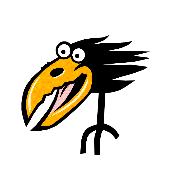 COMPOUND SENTENCE:CONJUNCTIVE ADVERBS
MOREOVER
HOWEVER
OTHERWISE
THEREFORE
COMPOUND SENTENCE:CONJUNCTIVE ADVERBS
Bob is handsome; moreover, he is rich.
Clause 1                                    Clause 2
Independent                               Independent
COMPOUND SENTENCE:CONJUNCTIVE ADVERBS
Bob is handsome; moreover, he is rich.
Note: Semicolon 
before conjunctive
adverb and comma 
after conjunctive adverb!
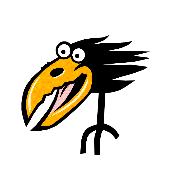 CONJUNCTIVE ADVERBS “FLOAT”
Conjunctive adverbs are sometimes called “floating” adverbs because they can be positioned at the beginning, in the middle, or at the end of a clause.
CONJUNCTIVE ADVERB:AT THE BEGINNING, IN THE MIDDLE,AT THE END
Bob is handsome; moreover, he is rich.
Bob is handsome; he is, moreover, rich.
 Bob is handsome; he is rich, moreover.
SEMICOLONS
“If the relation between the ideas expressed in the main clauses is very close and obvious without a conjunction, you can separate the clauses with a semicolon” (Little, Brown Handbook, 9th Edition, p. 361).
COMPOUND SENTENCE:SEMICOLON
Tom has benefited from his exercise program; he is slim and energetic.
COMPLEX SENTENCE
COMPLEX SENTENCE
A complex sentence has at least two parts: one that can stand alone and another one that cannot

The part that cannot stand alone is linked to the rest of the sentence by a subordinating conjunction
COMPLEX SENTENCE
Since my friend and I wanted to have fun,
we went to San Juan yesterday.
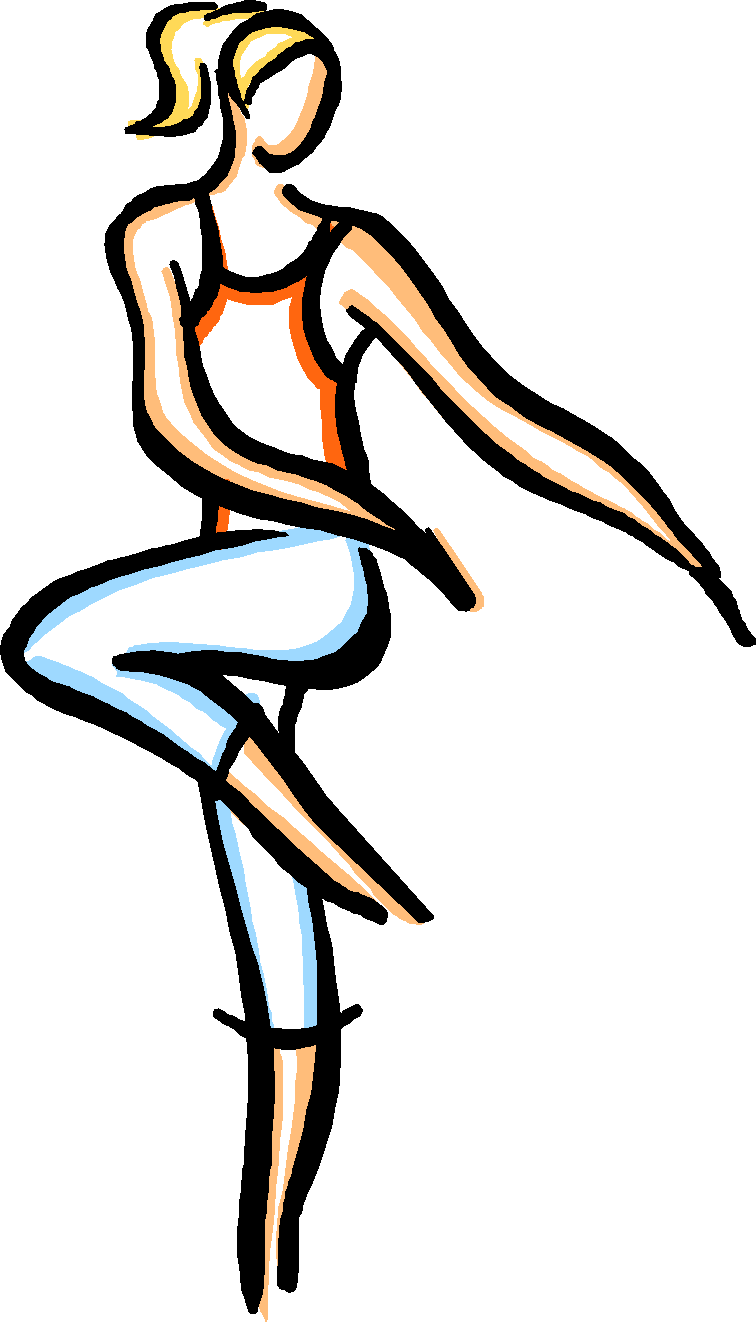 COMPLEX SENTENCE
Since we wanted to have fun,
Subordinating
Conjunction
Part that cannot stand alone
Subject
Predicate
we went to San Juan yesterday.
COMPLEX SENTENCE
SUBJECT
PREDICATE
even though
SUBJECT
PREDICATE
COMPLEX SENTENCE
Bob
is popular
even though
he
is ugly.
COMPLEX SENTENCE:SUBORDINATING CONJUNCTIONS
The most common subordinating conjunctions are   "after," "although," "as," "because," "before," "how," "if," "once," "since," "than," "that," though," "till," "until," "when," "where," "whether,” and while."
COMPLEX SENTENCE:SUBORDINATING CONJUNCTIONS
Bob is popular even though he is rude.
Clause 1                                      Clause 2
Independent                               Dependent
COMPLEX SENTENCE:SUBORDINATING CONJUNCTIONS
Even though Bob is rude, he is popular.
Clause 1                                   Clause 2
Dependent                                Independent
COMPOUND-COMPLEX SENTENCE
Compound-Complex Sentence
This type of sentence has more than one part that can stand alone, and at least one that cannot.

Conjunctions link the different parts of this sentence.
COMPOUND-COMPLEX SENTENCE
Since we wanted to have fun,
my friend and I went to San Juan yesterday,
and we danced all night.
Compound-Complex Sentence
Subordinating
Conjunction
Since we wanted to have fun,
Part that cannot stand alone
my friend and I  went to San Juan,
Subject
Predicate
Coordinating
Conjunction
and we danced all night.
COMPOUND-COMPLEX SENTENCE
Mike
is popular
because
he
is good nice,
but
he
is not very happy.
EXERCISES
Say if the following sentences are:
Simple, compound, complex or compound-complex.
The bell rang. 
Bridget ran the first part of the race, and Tara biked the second part.
He stands at the bottom of the cliff while the climber moves up the rock.
The skier turned and jumped.
Naoki passed the test because he studied hard and understood the material.
ANSWERS
Simple
Compound 
Complex
Simple 
Compound-complex
Because Kayla has so much climbing experience , we asked her to lead our group.
You and I need piano lessons.
I planned to go to the hockey game, but I couldn’t get tickets.
Dorothy likes white water rafting, but she also enjoys kayaking.
There are many problems to solve before this program can be used, but engineers believe that they will be able to solve them soon.
ANSWERS
Complex
Simple
Compound
Compound
Compound-complex